Égalité, réussite et violence en milieu scolaire : quelle action de l’école envers les filles et les garçons pour l’émancipation de tous et toutes?
MISSION ACADEMIQUE « Egalité entre les filles et les garçons, les femmes et les hommes dans le système éducatif »
 
mercredi 17 octobre 2018
[Speaker Notes: Tous]
Actualité du dossier égalité filles-garçons
Journée académique 17 octobre 2018
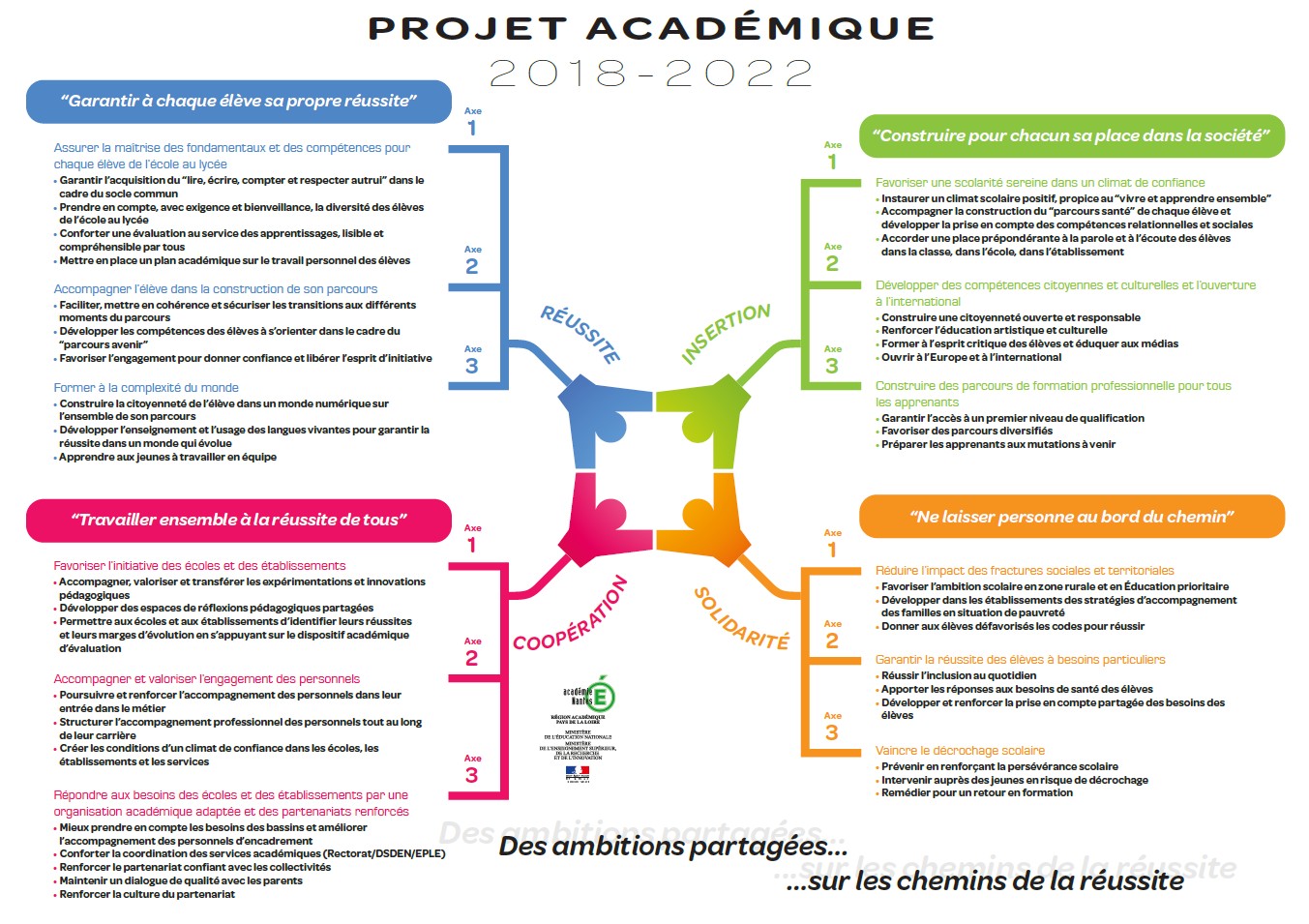 objectif
Quatre
ambitions
Journée académique 17 octobre 2018
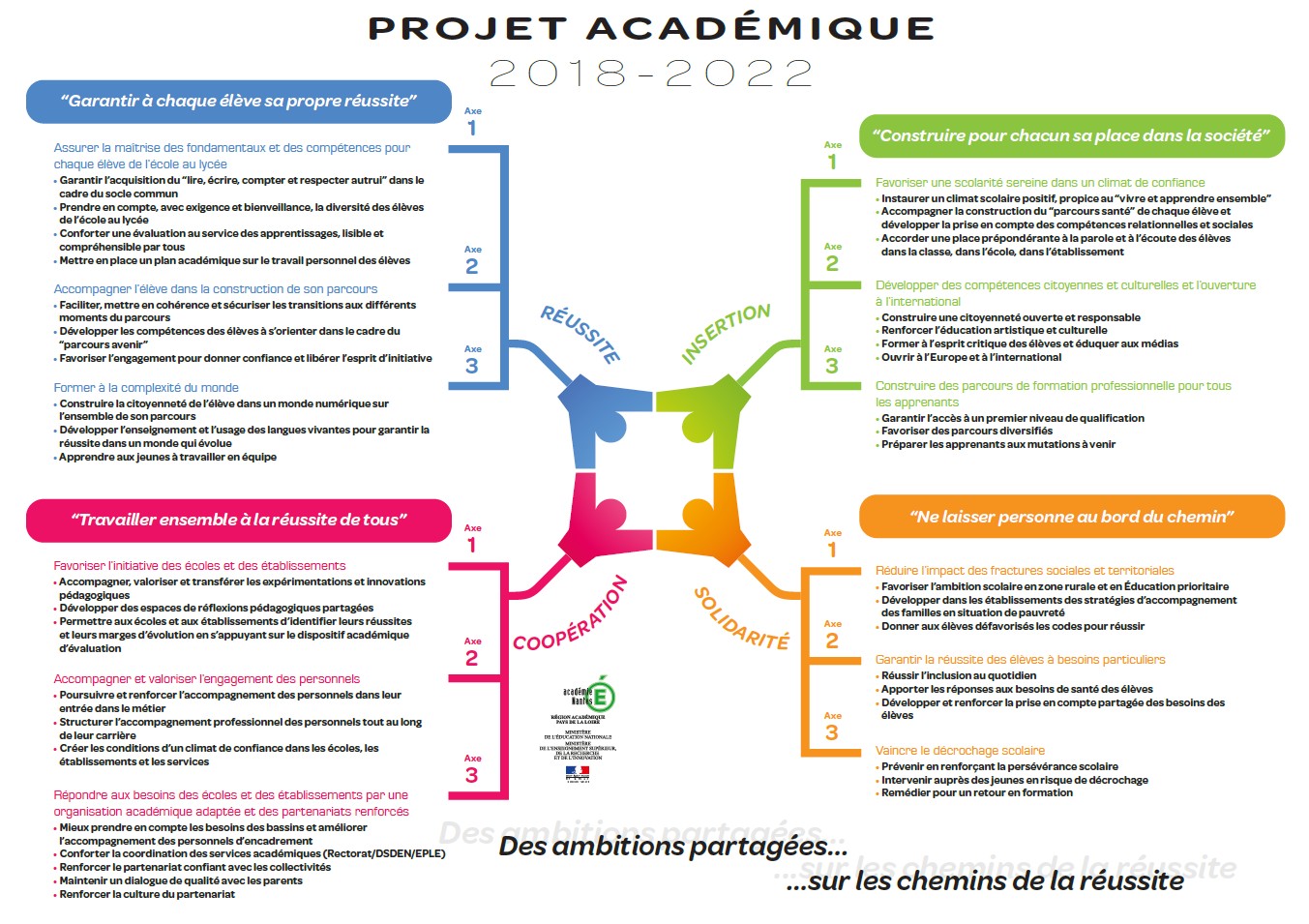 La mixité = facteur de réussite  Actions cycle 3 - Ecoute/prévention
Actualité de la question dès la primaire et bientôt, dès la maternelle?
Orientation : la capacité des F et G à se projeter
Sensibiliser à l’égalité
Lien avec les cyberviolences
Coopération en classe et plus tard
Rappeler les valeurs de l’école de la République dont EFG
La journée académique EFG comme opportunité?
Développer un climat de confiance en écoles et  établissements autour de l’objectif d’égalité des chances de réussite des filles et des garçons?
La thématique de la journée, une aide pour agir sur le sujet?
Développer et renforcer les liens avec les partenaires agréés et les autres services de l’Etat
Journée académique 17 octobre 2018
L'Égalité femmes-hommes, "grande cause nationale" du quinquennat
Une convention interministérielle 
La transmission, dès la primaire, de la valeur d'égalité entre filles et garçons, femmes et hommes
Des référents (correspondants) égalité dans tous les établissements
La parité pour les représentants des élèves aux instances du collège et du lycée
Journée académique 17 octobre 2018
[Speaker Notes: Convention interministérielle de 2014 avec trois objectifs :
- renforcer l’éducation au respect mutuel au quotidien entre filles et garçons 
- acquérir et transmettre une culture de l’égalité entre les sexes
- renforcer la mixité des choix de formation et de métiers à tous les niveaux.
La parité pour les représentants des élèves aux difféentes instances conseils académiques de la vie lycéenne (CAVL), Conseil national de la vie lycéenne (CNVL), conseils de vie collégienne (CVC) et Conseil supérieur de l'éducation (CSE) a été est instaurée par la loi relative à l'égalité et à la citoyenneté du 27 janvier 2017]
L'Égalité femmes-hommes, "grande cause nationale" du quinquennat
Des ressources eduscol pour prévenir le harcèlement et les comportements et violences à caractère sexiste et sexuel :
	- "Comprendre pour agir : l'homophobie et Prévention  des 	cyberviolences en milieu scolaire" :
	- "Comportements sexistes et violences sexuelles : 				prévenir, repérer, agir »
Deux parcours M@gistère sur la prévention du harcèlement (1er et second degré) avec des ressources sur l'égalité filles-garçons
Journée académique 17 octobre 2018
Les axes de travail de la mission
Lier égalité et mixité en visant les filles et les garçons
Passer par la recherche pour comprendre et agir
Poursuivre et soutenir les actions en cours:
Prix bonnes pratiques, appel à projets, liens/terrain, PAF…
Réinterroger l’égalité filles garçons dans le système éducatif: de quoi parle-t-on?
L’égalité face à la réussite scolaire
L’égalité, composante de la formation des futurs citoyens
Quelle place pour l’égalité réelle à l’école?
:
L’égalité FG et la réussite scolaire
Des parcours contrastés :
Une meilleure réussite des élèves-filles…
… mais une moindre ambition scolaire, sociale et professionnelle et un statut fréquent de victimes des violences en milieu scolaire
Une surreprésentation des garçons au chapitre des difficultés, de l’échec scolaire et des violences commises…
… en décalage avec une forte confiance en soi et de fréquentes positions de leader en classe
Journée académique 17 octobre 2018
[Speaker Notes: Les filles réussissent mieux que les garçons
Dès l'école primaire, les filles obtiennent de meilleurs résultats scolaires que les garçons. Elles redoublent moins, leur taux de réussite au diplôme national du brevet et au baccalauréat est plus élevé.
...mais n'ont pas les mêmes parcours scolaires
À la fin du collège, quels que soient leur milieu social d’origine ou leur réussite scolaire, les filles s’orientent davantage vers l’enseignement général et technologique que vers l’enseignement professionnel (et très rarement dans les sections industrielles). Dans l’enseignement général et technologique, elles délaissent plus facilement les filières scientifiques et techniques. Elles choisissent également des options différentes des garçons.
Après le baccalauréat, dans les classes préparatoires aux grandes écoles, 74 % des élèves des filières littéraires sont des filles, pour 30 % des élèves de filières scientifiques. Seulement 29 % des diplômes d’ingénieurs sont délivrés à des femmes.
Les différences d’orientation entre filles et garçons ont des conséquences sur leur insertion dans l’emploi.
Filles et garçons intériorisent les stéréotypes
Filles et garçons continuent à se conformer à ce qui est présenté comme leur domaine respectif de compétence dans les schémas socioprofessionnels fortement stéréotypés. Cette persistance des choix sexués est autant le fait des garçons que des filles :
par exemple : 
quand ils se jugent très bons en mathématiques, huit garçons sur dix vont en filière scientifique + revue educ et FO n°96 ou 97 (écarts de résultats en math et en français pour F et G)
quand elles se jugent très bonnes en mathématiques, six filles sur dix vont en filière scientifique]
L’égalité FG et la réussite scolaire
Des élèves aux comportements stéréotypés…
… et des pratiques d’enseignants souvent liées à des représentations et des attentes différenciées entre filles et garçons
 une action de l’école fortement orientée vers les filles…
… qui prend peu en compte les limites de celle mise en œuvre vers les garçons pour les faire réussir
Journée académique 17 octobre 2018
De l’égalité formelle àl’égalité réelle à l’Ecole?
Temps et instances de 
l’action éducative 
individuelle & collective
Ressources, organisations des 1er et 2d degré 
mobilisables pour 
former les futurs 
citoyens à
l’égalité
Programmes 
nationaux
Gestes professionnels
EPI
Pratiques 
professionnelles
Conduite de classe
AP
Pédagogie
Liaisons 
intercycles
revisitées (mise à 
distance des stéréotypes,
prévention des violences,
réponses éducatives/G…) pour une mixité vecteur 
  de réussite de toutes 
            et toutes
Didactique
Vie scolaire
Parcours
éducatifs
Conseil de classe
PFMFP
Conseil pédagogique
Travail en ilots
Conseil d’école
Pédagogie de projet
Conseil de discipline
Projet d’école, 
    d’établissement
Devoirs faits
…
…
Expérience de l’égalité en milieu scolaire = égalité réelle?
Le 4 pages académique EFG
Journée académique 17 octobre 2018
Les formations 2018/19
Personnels 
d’encadrement
Tout public/Journée 
Académique annuelle
Débutant.e.s et 
correspondant.e.s
EFG en établissements
Plan de formation
hors plans 
départementaux
de formation
Coordonnateur.rice.s
égalité en bassins
Enseignante.e.s/
Jeu sérieux et 
démarche pédagogique
Intermétiers/groupe 
de recherche
action-formation
Enseignants voie pro/
PAF trandisciplinaire
Journée académique 17 octobre 2018
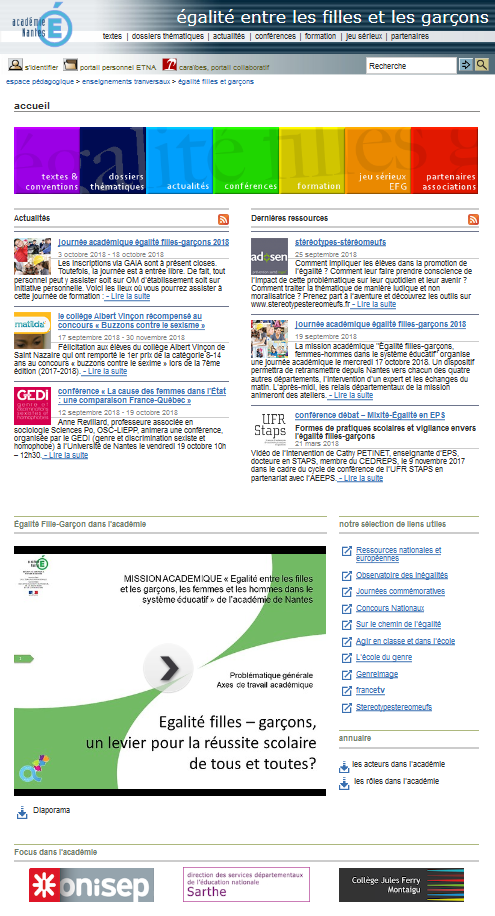 L’espace pédagogique EFG du site académique
Journée académique 17 octobre 2018